Thursday, October 23
Warm-Up: 
What differences did you notice between the work of Walt Whitman and Emily Dickinson? Whose work did you find easier to understand and why?
Mini-Project: Whitman and Dickinson on a Date
2 page script (one-scene play) 
Incorporate biographical information about both poets as they tell each other about themselves
Include a total of ten quotes from each writer’s poetry (underline these in your script)
Resources:
Handouts: Comparison/Contrast chart, Dickinson poems, Whitman’s “On the Beach at Night”
Textbook: 
Dickinson p. 404-406 (bio), 408-417 (poetry) 
Whitman p. 422-424 (bio), 426-436 (poetry)
Example of Scripted Dialogue
WALT [with a cheerful grin]: So, how about this weather? It reminds me of my childhood in New York.

EMILY: Indeed, there’s a certain Slant of light, Winter Afternoons— it’s really quite lovely.

WALT: You know, I’d like for us to get to know each other better. What have you to confide to me?

EMILY [sadly]: Well, my life closed twice before its close. I’ve had to deal with a lot of loss.
Exit Ticket: Note to an Absent Student
Write a note to a student who was not here today, explaining what we did and what you learned.
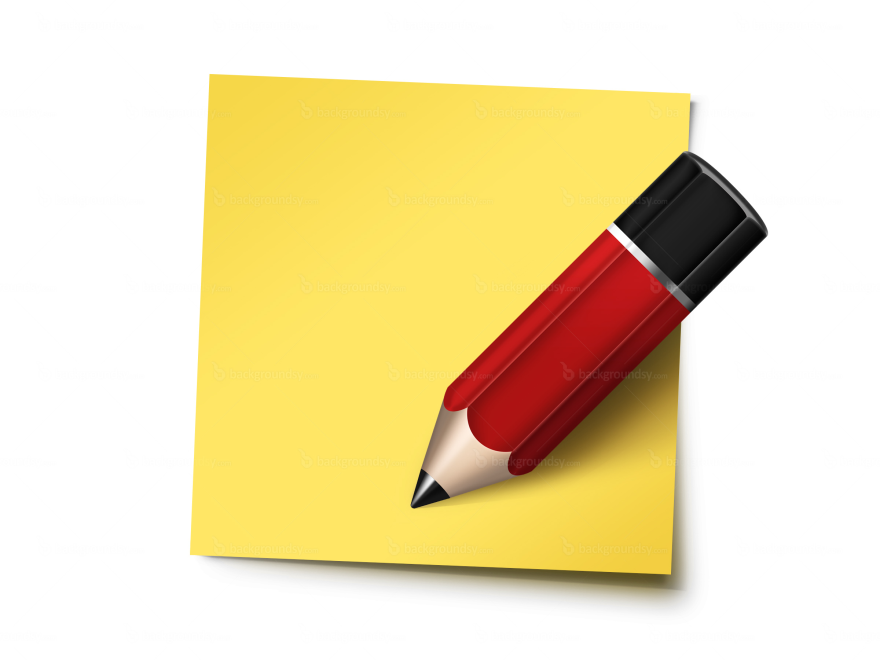